Δραστηριότητες Τμημάτων Επιχείρησης
Τεχνολογία
 Β’ Γυμνασίου
Γνωριμία με τους ρόλους κάθε τμήματος
Η οργάνωση και διοίκηση κάθε επιχείρησης παρουσιάζεται – όπως γνωρίσαμε – στο ΟΡΓΑΝΟΓΡΑΜΜΑ.
           Κάθε επιχείρηση έχει το δικό της οργανόγραμμα , ανάλογα με τους στόχους της και το αντικείμενο που δραστηριοποιείται.
           Κάποια τμήματα όμως είτε είναι ίδια είτε διαφέρουν ως προς την ονομασία και συνήθως αναφέρονται σε ίδιες δραστηριότητες.
           Για να γνωρίσουμε τα καθήκοντα και τις γενικές αρμοδιότητες του διευθυντή κάθε τμήματος , προκειμένου να επιλέξετε τον ρόλο που σας ταιριάζει ,στη συνέχεια της παρουσίασης περιγράφονται οι κύριες δραστηριότητες που αντιστοιχούν στα διάφορα τμήματα των επιχειρήσεων
Γενικός Διευθυντής
Σχεδιάζει την στρατηγική της επιχείρησης.
Καθορίζει τις δραστηριότητες της σε συνεργασία με τους    υπόλοιπους διευθυντές.
 Καθορίζει τους στόχους κάθε τμήματος.
Ενεργεί με προκαθορισμένο χρονοδιάγραμμα εργασιών.
Αποφασίζει για τα κριτήρια αξιολόγησης κάθε τμήματος και θεσπίζει τα κίνητρα παραγωγικότητας για το προσωπικό τους.
Παρακολουθεί τις εξελίξεις στην τοπική αλλά και την διεθνή αγορά.
Ενημερώνει συχνά το διοικητικό συμβούλιο της εταιρείας για την δραστηριότητα κάθε τμήματος και μεταφέρει τις αποφάσεις του Δ.Σ.   στο προσωπικό της εταιρείας.
 Εκπροσωπεί την επιχείρηση  σε διάφορες εκδηλώσεις.
Γενικός Διευθυντής
Έχει τη συνολική ευθύνη λειτουργίας της επιχείρησης. Διοικεί, σχεδιάζει στρατηγικές, βοηθά στη συγκρότηση και το συντονισμό όλων των τμημάτων της επιχείρησης.
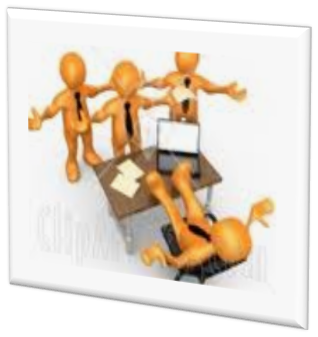 Διευθυντής Μάρκετινγκ
Έχει κυρίαρχο στόχο την αύξηση των πωλήσεων της επιχείρησης. Η διεύθυνση αποτελείται συνήθως  από 3 επί μέρους τμήματα που είναι:
 Τμήμα Έρευνας :  
Περιλαμβάνει μεθόδους και     δραστηριότητες  (ερωτηματολόγια , δείγματα κ.ά.) , που έχουν στόχο να προσδιορίσουν τις  διαθέσεις των καταναλωτών για τα παραγόμενα αγαθά της εταιρείας.
Τμήμα Διαφήμισης: 
Περιλαμβάνει τις διαδικασίες γνωστοποίησης και επηρεασμού των καταναλωτών για τα παραγόμενα αγαθά από την εταιρεία και συνήθως ανατίθεται σε «ειδική» ανεξάρτητη επιχείρηση.
3.    Τμήμα Πωλήσεων : 
 Ασχολείται με την προώθηση και την πώληση των αγαθών της επιχείρησης και στην εσωτερική και στην εξωτερική αγορά. Υποστηρίζεται από μεγάλη ομάδα πωλητών που διαρκώς εκπαιδεύονται και πρέπει να διαθέτουν κυρίως οικονομικές γνώσεις.
Διευθυντής Οικονομικών
Είναι υπεύθυνος  για να ελέγχει και να διαχειρίζεται όλα τα οικονομικά θέματα της επιχείρησης. Επίσης συμμετέχει στην διαμόρφωση του καταστατικού της .

Ορισμένα από τα βασικά καθήκοντα του είναι :
Συντάσσει τον προϋπολογισμό και τον ισολογισμό.
 Υπολογισμός κερδών και διανομή τους στους μετόχους.
 Οργανώνει σύστημα συναλλαγών με τις τράπεζες.
 Φροντίζει την μισθοδοσία του προσωπικού
 Τμήμα ΛΟΓΙΣΤΗΡΙΟΥ  : τηρεί τα βιβλία και τα στοιχεία όλων των οικονομικών δραστηριοτήτων της επιχείρησης.
 Τμήμα ΚΟΣΤΟΛΟΓΗΣΗΣ : υπολογίζει με ακρίβεια το κόστος
   όλων των δαπανών και κυρίως τις δαπάνες των αγαθών.
 ΦΟΡΟΤΕΧΝΙΚΟ τμήμα : παρακολουθεί  και επιλύει 
   φορολογικά ζητήματα της επιχείρησης.
Διευθυντής Παραγωγής
Οργανώνει την παραγωγική διαδικασία με στόχο την υψηλή ποιότητα των αγαθών με το μικρότερο δυνατό κόστος.
Ορισμένα από τα βασικά καθήκοντα του είναι :
Φροντίζει για την κατασκευή των δειγμάτων των αγαθών που
   προτείνονται για παραγωγή καθώς και το τελικό δείγμα.
 Σχεδιάζει και τροποποιεί αν χρειάζεται το πρόγραμμα παραγωγής.
 Επιβλέπει και αξιολογεί τις λειτουργίες των φάσεων παραγωγής.
 Σχεδιάζει το διάγραμμα ροής , που απεικονίζει τα διάφορα στάδια
   στην παραγωγική διαδικασία.
 Φροντίζει για την ανανέωση του τεχνολογικού εξοπλισμού με
   στόχο την διαρκή αυτοματοποίηση της διαδικασίας παραγωγής.
 Οργανώνει όλα τα θέματα που αφορούν τις πρώτες ύλες.
 Αντιμετωπίζει τα έκτακτα προβλήματα –βλάβες , απουσίες
   προσωπικού του τμήματος.
 Λαμβάνει μέτρα για να μην υπάρχει  ρύπανση του περιβάλλοντος.
Διευθυντής Προσωπικού
Είναι υπεύθυνος για την επιλογή του κατάλληλου προσωπικού (προσλήψεις) και απασχολείται με όλα τα ζητήματα που αφορούν το προσωπικό της επιχείρησης.
Ορισμένα από τα βασικά καθήκοντα του είναι :
Διατηρεί αρχεία με τα ονόματα όλων των εργαζομένων , καθώς και
    στοιχεία για την απόδοσή τους.
 Ενημερώνει το διάγραμμα οργάνωσης προσωπικού απεικονίζοντας
   τη θέση κάθε εργαζόμενου στην ιεραρχία της επιχείρησης.
 Σχεδιάζει και καταχωρεί τις απουσίες , τις άδειες και τις υπηρεσιακές
    μεταβολές.
 Προτείνει την προαγωγή του προσωπικού και εισηγείται και κριτήρια
   που σχετίζονται με την μισθολογική του εξέλιξη.
 Εξετάζει και επιλύει προβλήματα των εργαζομένων.
Διευθυντής Ασφαλείας
Είναι υπεύθυνος   για  το πρόγραμμα ασφάλειας και υγιεινής  για τους εργαζόμενους μέσα στην επιχείρηση.

Ορισμένα από τα βασικά καθήκοντα του είναι :
Ορίζει και επιβλέπει την τήρηση των κανόνων ασφαλείας σύμφωνα με την νομοθεσία.
Φροντίζει για την συντήρηση και τον έλεγχο του εξοπλισμού.
Οργανώνει την εκπαίδευση του προσωπικού σε θέματα ασφάλειας και υγιεινής.
Σχεδιάζει και τοποθετεί αφίσες με θέματα ασφαλείας στα κατάλληλα σημεία.
Φροντίζει για τις προληπτικές ιατρικές εξετάσεις του προσωπικού.
Προετοιμάζει σχέδια για περιπτώσεις εκτάκτων αναγκών.
Τηρεί αρχείο ατυχημάτων  και φροντίζει για την δημιουργία κατάλληλων συνθηκών εργασίας.
Διευθυντής Δημοσίων Σχέσεων
Είναι υπεύθυνος για την προβολή της επιχείρησης  στον επαγγελματικό και τον κοινωνικό χώρο δηλ. φροντίζει την «καλή εικόνα» της (image).
Ορισμένα από τα βασικά καθήκοντα του είναι :
Ενέργειες για καλή επικοινωνία μεταξύ εργαζομένων και διοίκησης.
 Ενέργειες για προβολή της εταιρείας προς τους προμηθευτές , καταναλωτές, κοινωνικό σύνολο και Μ.Μ.Ε.
 Διοργάνωση διαφόρων εκδηλώσεων για τους εργαζόμενους.
Διευθυντής Προμηθειών
Προγραμματίζει, οργανώνει και πραγματοποιεί την προμήθεια όλων των εφοδίων που απαιτούνται για τη λειτουργία της εταιρείας.

Ορισμένα από τα βασικά καθήκοντα του είναι :
Καθορίζει τις ποσότητες των απαραίτητων υλικών για την
   παραγωγική διαδικασία σε συνεργασία με το διευθυντή παραγωγής.
  Συγκεντρώνει στοιχεία με τις προδιαγραφές των πρώτων υλών.
  Πραγματοποιεί έλεγχο ορθής παραλαβής όλων των προμηθειών.
  Διατηρεί αρχείο με τις παραγγελίες.
Διευθυντής Προμηθειών
Φροντίζει για την ασφαλή αποθήκευση των προμηθειών.
  Ενημερώνει τον διευθυντή οικονομικών για το κόστος των
     προμηθειών.
  Κλείνει  τις συμφωνίες με τους προμηθευτές εξασφαλίζοντας 
     προσφορές και την τήρηση των προδιαγραφών. 
  Σχεδιάζει και χρησιμοποιεί κατάλληλα κωδικοποιημένα έντυπα για
     την αγορά εφοδίων. Με τον τρόπο αυτό εξασφαλίζεται
     η διαφάνεια των προμηθειών.
Διευθυντής Πληροφοριακών Συστημάτων
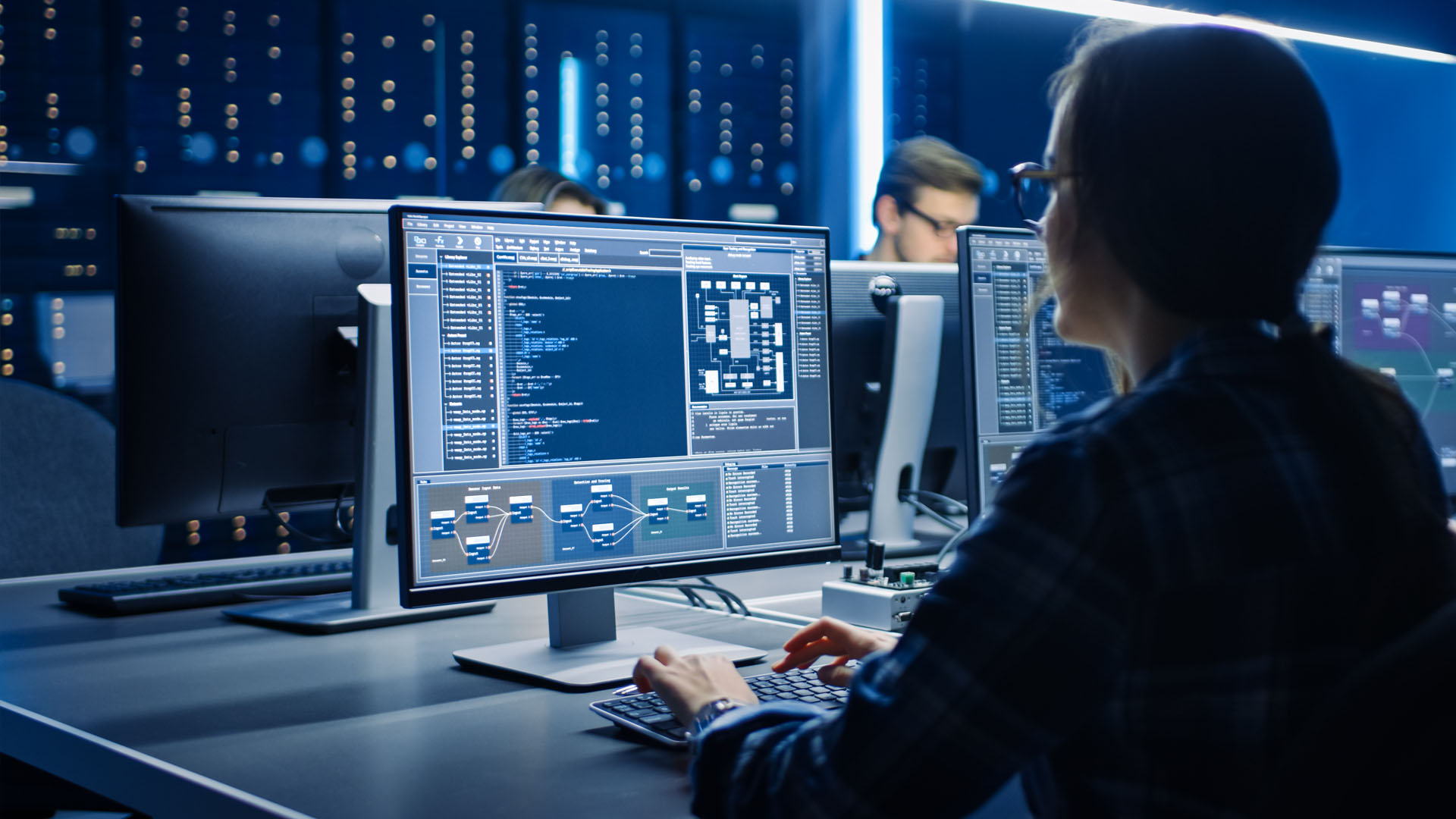 Είναι υπεύθυνος για την σχεδίαση , εγκατάσταση και συντήρηση του πληροφοριακού συστήματος  της επιχείρησης
 (μηχανογράφηση – μηχανοργάνωση). 
 Η βασική του αποστολή  είναι :
Η συνεργασία του με όλα τα τμήματα της επιχείρησης για την εφαρμογή των κατάλληλων προγραμμάτων μηχανογράφησης , όπως :
  Υποστήριξη λογιστηρίου
  Οργάνωση στοιχείων πωλήσεων 
  Παρακολούθηση προμηθειών και αποθεμάτων.
  Οργάνωση γραφείων κ.ά.
Διευθυντής Σχεδιασμού Προϊόντων
Έχει την ευθύνη για την σχεδίαση νέων αγαθών ή με την βελτίωση των ήδη υπαρχόντων.

Ορισμένα από τα βασικά καθήκοντα του είναι :
Οι ιδέες για νέα αγαθά σχεδιάζονται πρόχειρα ( σκαρίφημα )
. Επιλέγεται η καλύτερη ιδέα και σχεδιάζεται στον Η/Υ
  Κατασκευάζεται το αρχικό δείγμα.
  Γίνεται η δοκιμή του πρωτοτύπου.
  Γίνονται συνεχείς έλεγχοι και τροποποιήσεις.
  Κατασκευάζεται το τελικό αγαθό.
  Καθορίζει τα χαρακτηριστικά των αγαθών.
Διευθυντής Έρευνας και Ανάπτυξης
Είναι υπεύθυνος για την επιστημονική οργάνωση και τη διεξαγωγή ερευνών και πειραμάτων με σκοπό να βελτιώσει τόσο τα προϊόντα που παράγει η βιομηχανία , όσο και τις διαδικασίες παραγωγής. Το τμήμα αποτελείται από ερευνητές υψηλών προσόντων και διαφόρων επιστημονικών ειδικοτήτων.
Συνεχής έρευνα για δημιουργία , βελτίωση και εφαρμογή νέων
    τεχνολογιών στην παραγωγή των αγαθών .
 Συνεργασία με το τμήμα μάρκετινγκ για την ενημέρωση με τα 
    αγαθά που έχουν περισσότερη ζήτηση και προσανατολισμό των
    ερευνών προς τα αγαθά αυτά.
 Συνεργασία με ερευνητικά ιδρύματα και σε πολλές περιπτώσεις
    χρηματοδότηση των ερευνών που πραγματοποιούν.
Διευθυντής Εκπαίδευεσης
Είναι υπεύθυνος για την οργάνωση και εκτέλεση εκπαιδευτικών προγραμμάτων για όλο το προσωπικό της εταιρείας, σύμφωνα με τις τρέχουσες ανάγκες και την πορεία των τεχνολογικών εξελίξεων. Η επιμόρφωση του προσωπικού ανατίθεται σε ειδικούς .
Το περιεχόμενο των προγραμμάτων συνήθως αναφέρεται σε :
 Νέες τεχνολογίες
 Σχέσεις εργαζομένων και διοίκησης
 Θέματα ασφαλείας
 Στόχους τμημάτων 
 Μεταβολές στα παραγόμενα αγαθά.
Διευθυντής Ποιοτικού Ελέγχου
Είναι υπεύθυνος για όλους τους απαραίτητους ελέγχους σε κάθε φάση της παραγωγικής διαδικασίας. Η διασφάλιση της ποιότητας απαιτεί  συνεχή παρακολούθηση της παραγωγής των αγαθών. 
Ορισμένα από τα βασικά καθήκοντα του είναι :
Συνεργάζεται με τα τμήματα παραγωγής, μάρκετινγκ και σχεδιασμού προϊόντων για τον καθορισμό της ποιότητας τους .
 Φροντίζει και ελέγχει την τήρηση των προδιαγραφών σε κάθε παραγόμενο προϊόν ,σύμφωνα με τα πρότυπα που θεσπίζονται από τους φορείς πιστοποίησης.
 Συντάσσει εκθέσεις με τα αποτελέσματα των ερευνών που πραγματοποιούνται στο τμήμα και τις υποβάλλει στην γενική διεύθυνση της επιχείρησης.
Thank You ;)